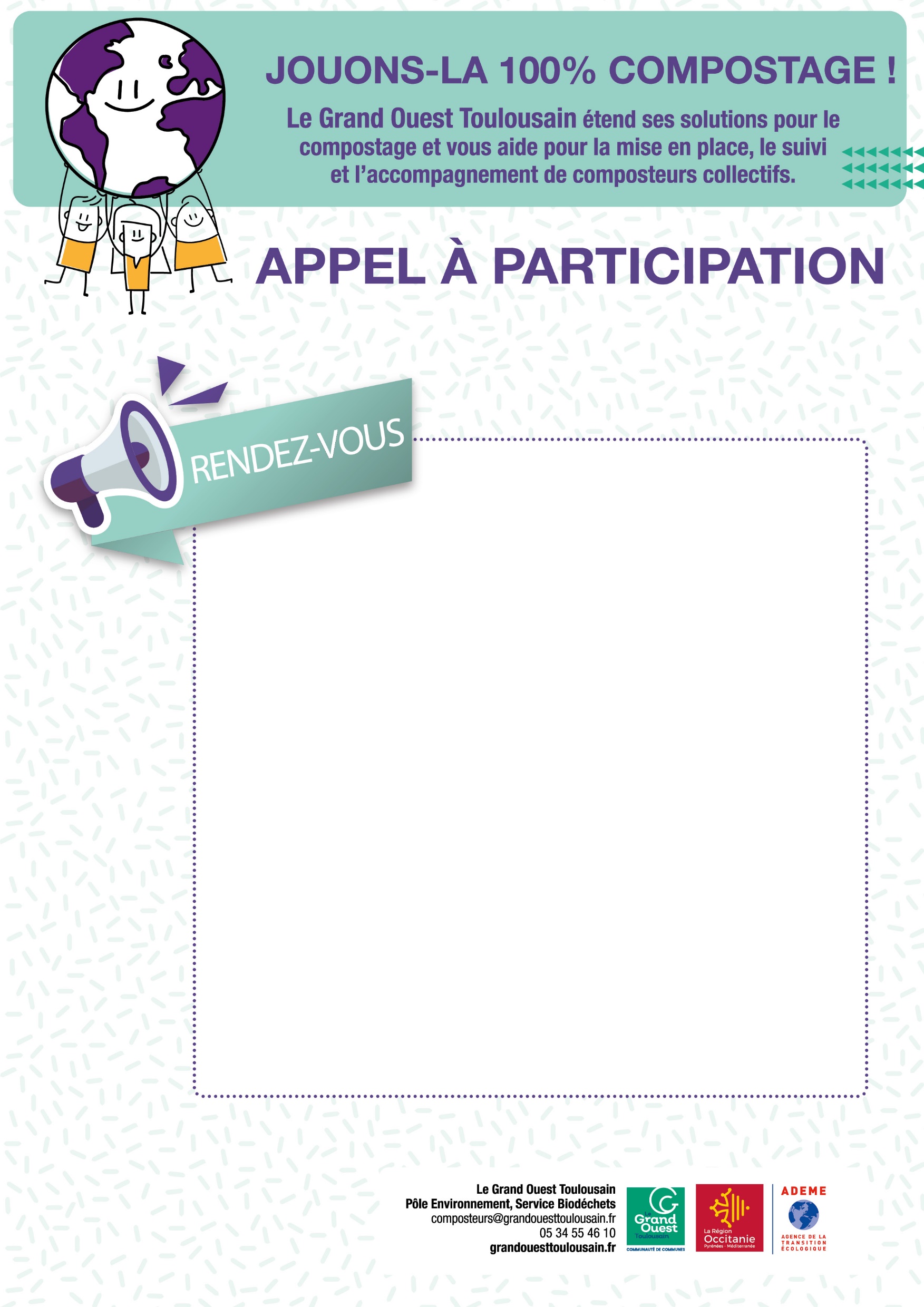 Zone de texte

De xx h à xxx h
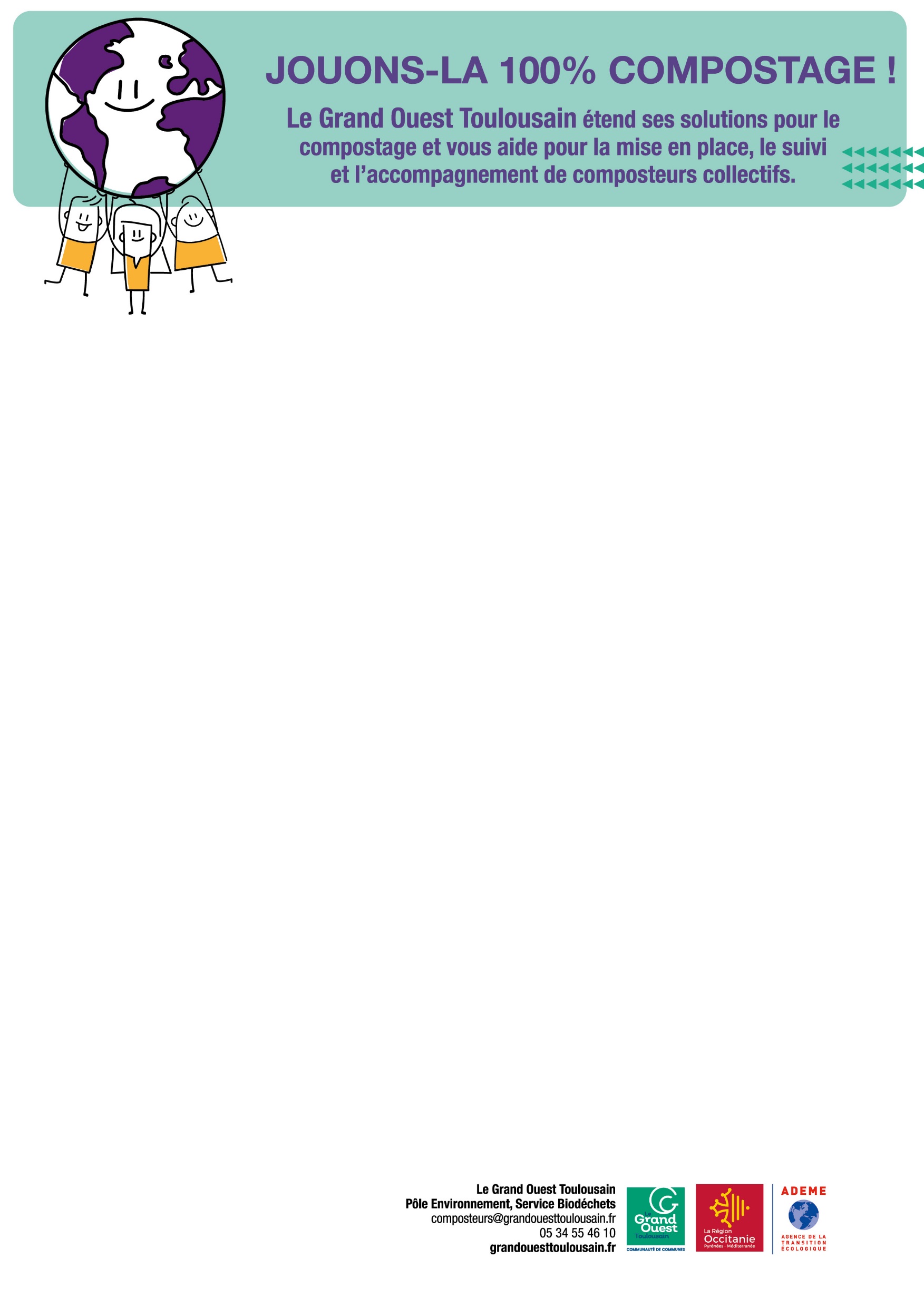 texte